Муниципальное образовательное учреждение
«Средняя образовательная школа №50»
Гость из Сирии, или интересные факты из жизни золотистого хомячка
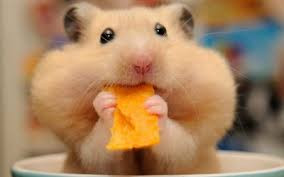 Выполнил:
Ученик 6 А класса 
Станкевич Никита
Руководитель:
учитель биологии 
Кузьмина Елена Викторовна
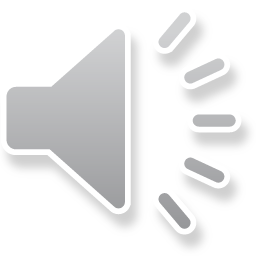 Цель
Установить факторы, позволяющие хомяку комфортно чувствовать себя в условия городской квартиры.
Задачи
1.Изучить историю появления хомяков в жизни человека.
2.Узнать, как выбрать здорового хомяка в зоомагазине.
3.Определить особенности строения, процессов жизнедеятельности и поведения этих животных и выяснить условия содержания хомяка в квартире.
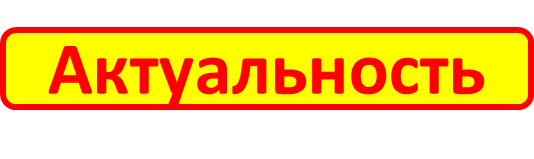 Совместная жизнь с животными даст возможность научиться нести ответственность, заботиться о ком-то, завоевать чьё-то доверие и избежать одиночества, снять стресс и расслабиться.
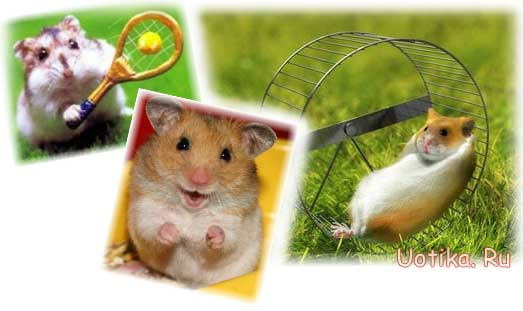 Изучаемая литература
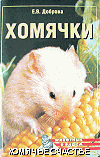 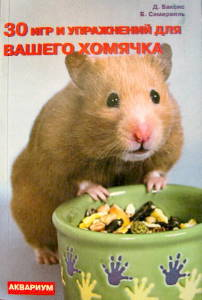 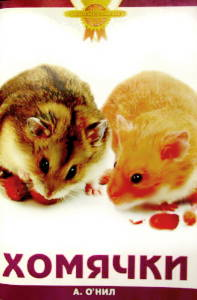 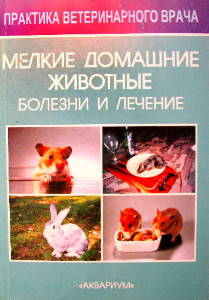 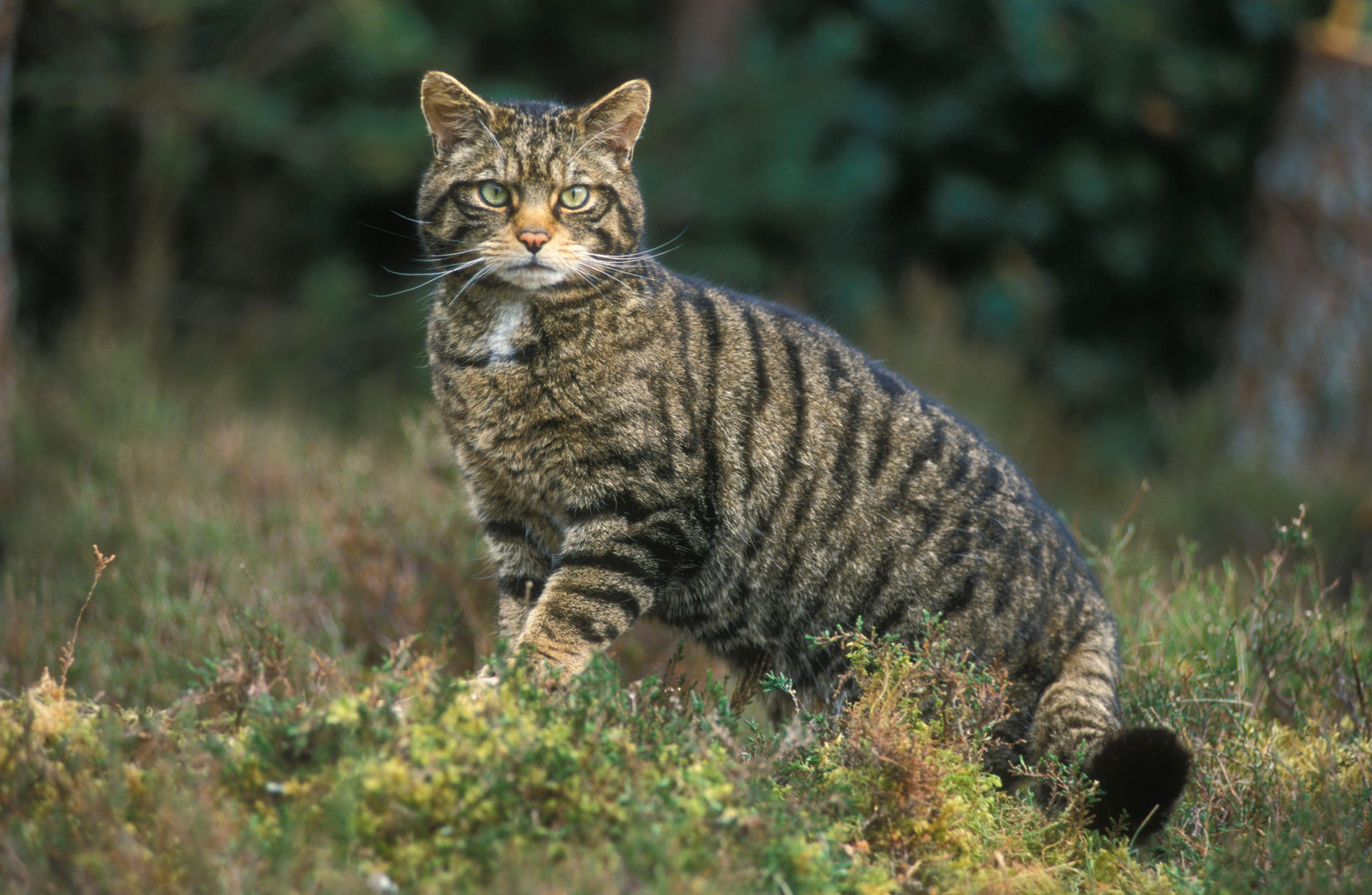 История сирийского хомяка
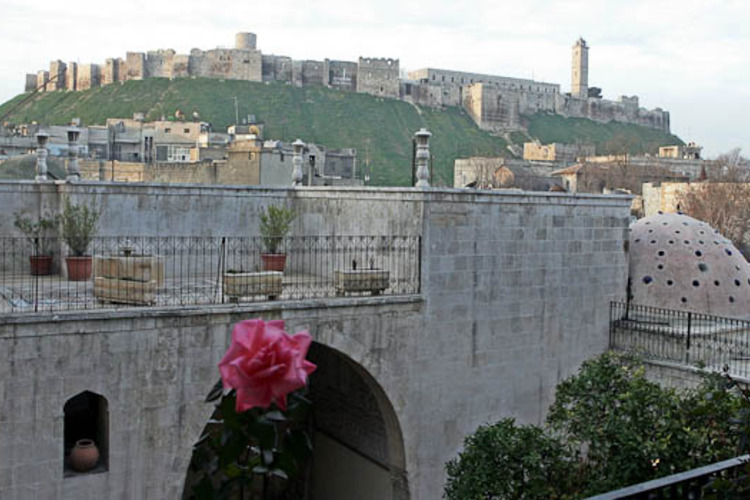 Выбор хомячка в зоомагазине
•	Глазки у хомячка должны быть блестящими, без каких-либо нагноений. 
•	Носик у зверька должен быть чистым, без каких-либо выделений и отложений. Зверек не должен чихать.
•	Разбуженные хомяки не должны вяло лежать или нервно метаться по клетке.
•	Дыхание зверька должно быть без хрипов и свистящих звуков.
•	Для определения упитанности хомячка берут в руки. Он не должен быть ни чересчур толстым, ни истощенным, с выступающими ребрами. 
•	В ушах не должно быть струпьев.
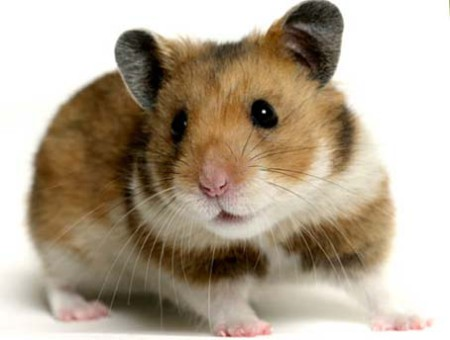 Физиологические особенности
Температура тела 37,5-38,5°С
Пульс 280-412/мин.  
Половозрелость самцов 6—8 недель. Половозрелость самок наступает в 8-12 недель. 
Продолжительность беременности 15-18 дней. 
Количество детенышей 4-12 особей.
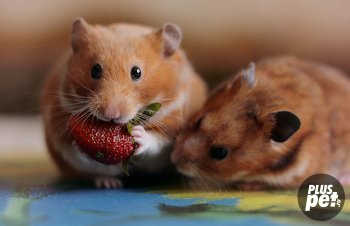 Хомячьи игры
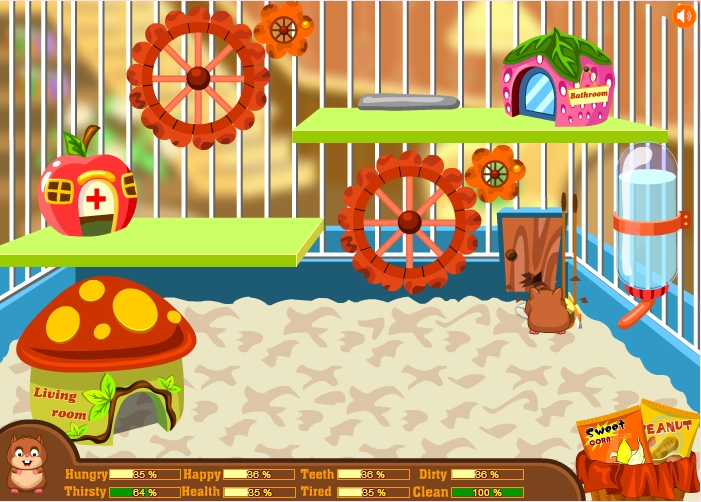 Хомячьи игры
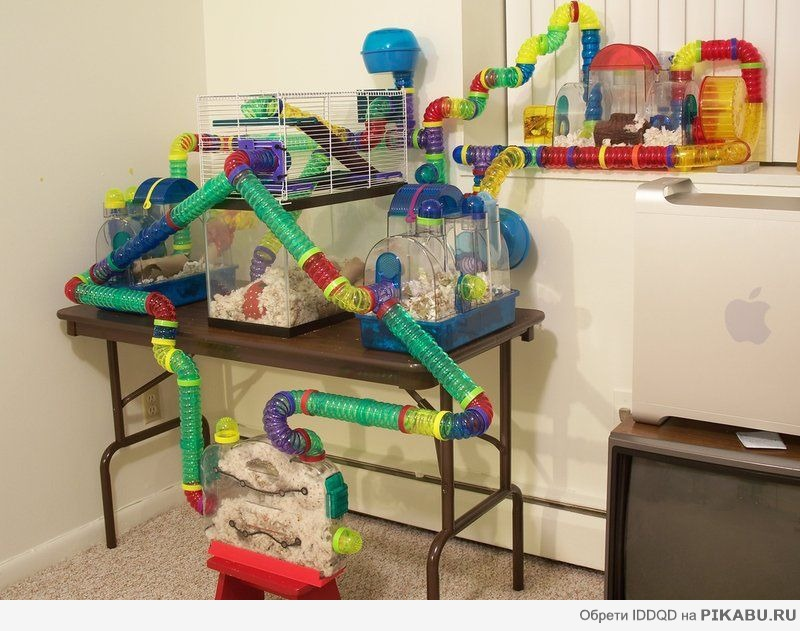 Хомячьи игры
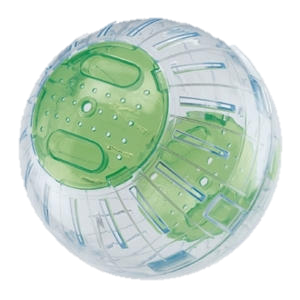 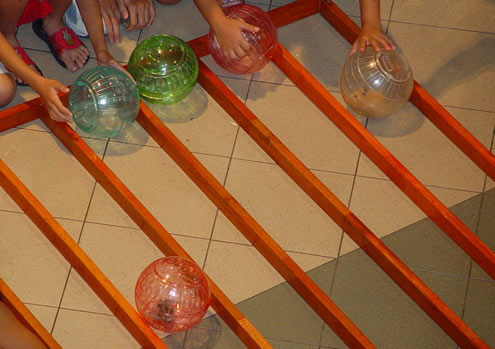 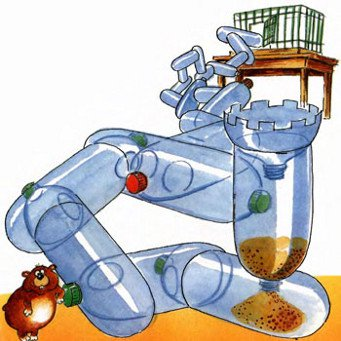 Что нужно хомяку для комфортной жизни
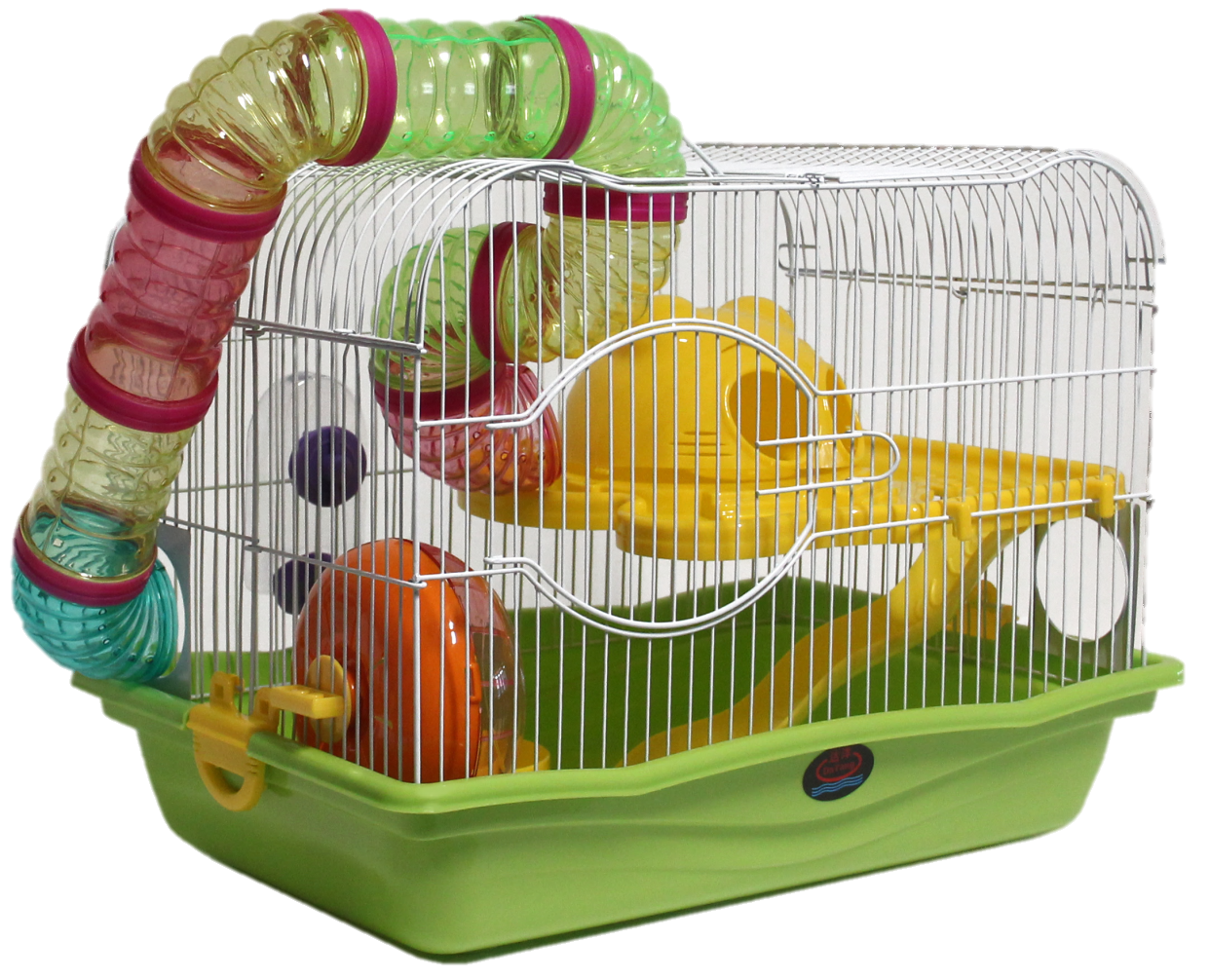 Корм для хомяка
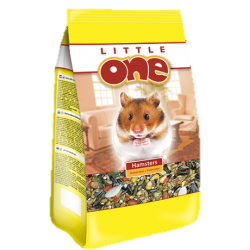 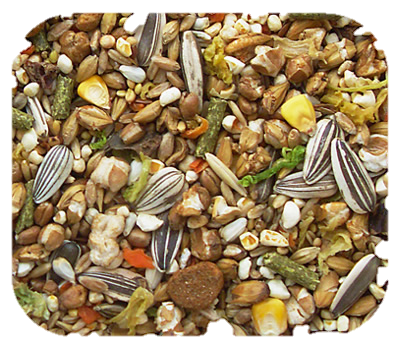 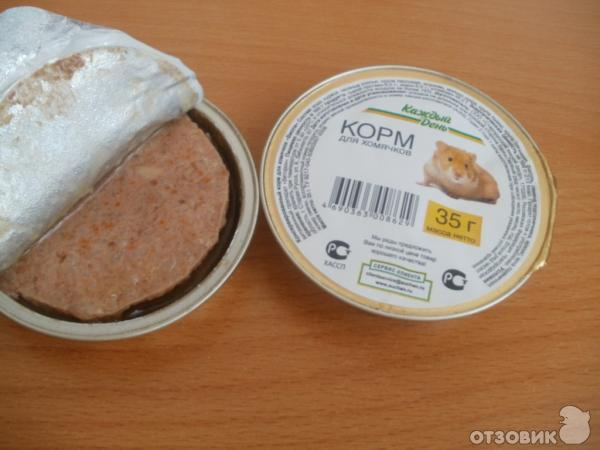 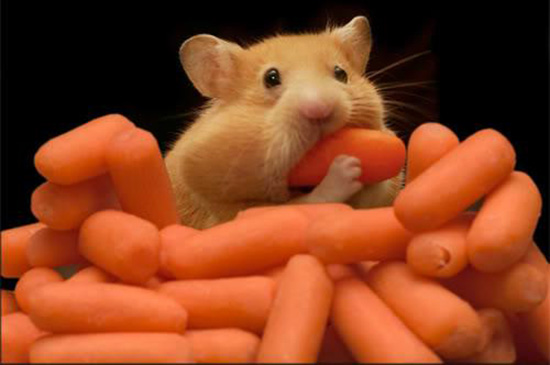 Заключение
Мы узнали об истории появления сирийского хомяка в жизни человека. Нам стало понятно, каковы его физиологические потребности.
Мы определили, что условия в городской квартире подходят для полноценной жизни животного.
Мы выяснили, как выбрать здоровое животное в зоомагазине и как ухаживать за ним.
Сделан красочный буклет, выполненный в программе Microsoft Publisher
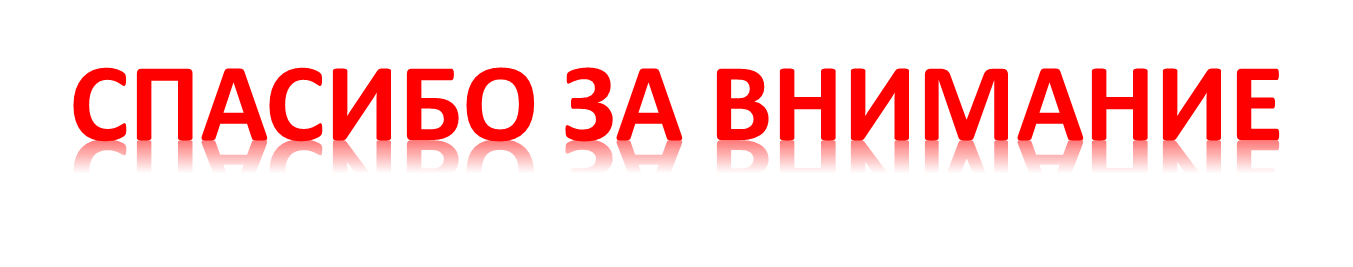 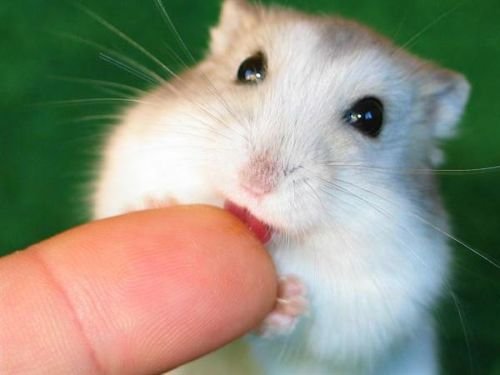